אנקופרזיס בגיל ההתבגרות
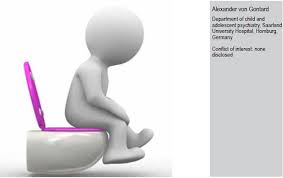 מור צח מוכתר ורעות אונגר 
14.6.20
קורס פסיכולוגיה התפתחותית למתקדמים 
בהנחיית ד"ר שרית אלקלעי
אנקופרזיס
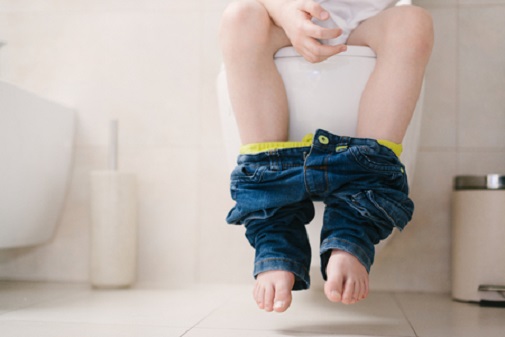 אנקופרזיס היא הפרשת צואה לא רצונית בילדים.                       . לעתים קרובות תופעה זו משנית לעצירות כרונית בעקבות                         התאפקות או לבעיות התנהגותיות פסיכולוגיות.                           מדובר ב"כדור שלג" של התאפקות, בעקבות כך צואה קשה           וכאב במתן צואה, המשך התאפקות, אגירת צואה קשה,             ודליפה של צואה רכה יותר לתחתונים.      
 תופעות נוספות יכולות להיות מתן צואה בתחתונים או במקום שאינו שירותים- בצורה מכוונת, ואלה נובעים מבעיות התנהגות.
הסימפטומים הם: בריחת צואה, "התלכלכות" מתמדת בתחתונים. הילד טוען לעתים קרובות כי "אינו מרגיש" שהצואה יוצאת, דבר הנובע מהקוטר הגדול של הרקטום ואבדן תחושה לאחר עצירות ממושכת.
[Speaker Notes: ביבליוגרפיה- מתוך אתר המרכז הרפואי שיבא תל השומר.
https://yeladim.sheba.co.il/%D7%90%D7%A0%D7%A7%D7%95%D7%A4%D7%A8%D7%96%D7%99%D7%A1]
רקע
הזירה שבה מתרחשת הלמידה של החינוך לניקיון ולחלופין זו שמתגבשת בה ההפרעה של אנקופרזיס היא רבת-ממדים. בזירה זו נדרש הילד לראשונה על ידי סוכני החיברות ללמוד התנהגויות המנוגדות לדחפיו הביולוגיים הטבעיים. הילד עצמו נמצא בקונפליקט בין היענות לדרישות חיצוניות אלו מול מרידה בהן, ובמתח של ניסיונות להכפיף תפקודי גוף טבעיים לשליטתו ההתנהגותית. להצלחה בחינוך לניקיון או לכישלון בו יש משמעויות בין-אישיות משמעותיות ביחסי ההורה-ילד, בקבלה החברתית ובעקבותיהן גם לדימוי העצמי של הילד. נראה שאחרי שנים רבות של מאבק סביב השאלה אם אנקופרזיס היא הפרעה רפואית או פסיכולוגית, מקובל היום לראות בה הפרעה הדורשת התייחסות הן להיבטים הפיזיולוגיים הן להיבטים הנפשיים וההתנהגותיים. לכן, אין זה פלא שעצם האבחנה של ההפרעה מתייחסת למכלול של היבטים אלה.
[Speaker Notes: ביבליוגרפיה:
מתוך הספר: טיפול קוגניטיבי התנהגותי בילדים- עקרונות טיפוליים. כתבו: גילי מור, יופ מאיירס, צופי מרום, איוה גלבוע-שכטמן. הוצאת דיונון (2011). פרק 16 על בריחת צואה- כתבה: אסתר כהן.]
הקריטריונים לצורך אבחון הפרעה של אנקופרזיס:
על פי ה-10ICD- (ארגון הבריאות העולמי ,( WHO ,2008  ו DSM-IV-TR-  (איגוד הפסיכיאטריה האמריקאי, APA , 2000) אנקופרזיס מוגדרת כהפרשת צואה רצונית או לא-רצונית של צואה במקומות לא הולמים בילד שגילו ארבע שנים או יותר, לאחר שנשללו סיבות אורגניות.
 למרות נקודות דמיון רבות בין שתי מערכות האבחון, הן שונות בנוגע לנקודות חיוניות, במיוחד בנוגע לתתי-סוגים של אנקופרזיס. 
ב-10  ICD -יש צורך באפיזודה אחת בחודש במשך 3 חודשים לפחות. ה-10 ICD-לא מגדיר תתי-סוגים ולא מבחין בין אנקופרזיס עם או בלי עצירות. המשך אשר כן דרוש לאבחנה זהה ב-  DSM-IV-TR(2000), אך הוא מבחין בין אנקופרזיס עם עצירות לאנקופרזיס בלי עצירות.
[Speaker Notes: ביבליוגרפיה:
מתוך הספר: טיפול קוגניטיבי התנהגותי בילדים- עקרונות טיפוליים. כתבו: גילי מור, יופ מאיירס, צופי מרום, איוה גלבוע-שכטמן. הוצאת דיונון (2011). פרק 16 על בריחת צואה- כתבה: אסתר כהן.]
קריטריונים לאבחון הפרעה של אנקופרזיס- המשך
הDSM מבחין בין שני תת-סוגים של אנקופרזיס על בסיס אפיונים פיזיולוגיים של ההפרשות,                             אחד שמאופיין על ידי עצירות וחוסר שליטה בגלל הצפת-יתר או דליפה,                                    ואחד שאיננו כולל את שני המרכיבים הללו. 
הסוג הראשון שכיח בהרבה. אפשר לאבחנו על סמך דיווחים על שכיחות נמוכה של התפנות (פחות משלוש פעמים בשבוע) או על ידי הצטברות במעי של חומר צואתי על ידי בדיקה פיזית של הרופא (רקטלית או של הבטן). מהמודגש בספרות (Christophersen & Mortweet, 2001), מומלץ יותר לאבחן בעזרת צילום רנטגן. זו בדיקה פחות פולשנית וממצאיה מהימנים יותר. ההפרשות בסוג זה של אנקופרזיס הן פעמים רבות דליפות נוזליות של החומר הצואתי, שרובו הגדול הולך ומתקשה במעי, והילד מתפנה בכל פעם רק מחלק קטן מהצואה המצטברת בתוכו. 
בסוג השני של אנקופרזיס אין כל עדות לעצירות, שכיחות ההפרשות ומרקמן נראה נורמלי, וההתלכלכות בדרך כלל אינה עקבית, אלא מתרחשת מדי פעם. במקרים כאלה ההתלכלכות היא לא פעם מכוונת. הפרעה מסוג זה של אנקופרזיס מכונה גם "לכלוך מניפולטיבי" והיא קשורה לרוב בהפרעת התנהגות או בהפרעת התנהגות מרדנית (ODD). הטיפול בסוג השני צריך להיות דומה לכל טיפול מקובל ומבוסס שנועד להפרעת התנהגות מרדנית.
[Speaker Notes: ביבליוגרפיה:
מתוך הספר: טיפול קוגניטיבי התנהגותי בילדים- עקרונות טיפוליים. כתבו: גילי מור, יופ מאיירס, צופי מרום, איוה גלבוע-שכטמן. הוצאת דיונון (2011). פרק 16 על בריחת צואה- כתבה: אסתר כהן.]
קריטריונים לאבחון הפרעה של אנקופרזיס- המשך
יש המוסיפים לסוגי האנקופרזיס סוג נוסף, נדיר יחסית בשכיחותו, המאופיין בשלשול מתמיד ובתסמונת המעי הרגיז, מצב פיזיולוגי המוחמר על ידי מתח ולחץ. מצב זה דורש בעיקר טיפול רפואי הולם ובדיקת מקורות הלחץ והפגתם.
 בספרות הקלאסית קיימת זה שנים רבות הבחנה בין אנקופרזיס ראשוני ושניוני- הראשוני מתייחס לחוסר הצלחה בגמילה מלכתחילה, ואילו השניוני מתייחס למקרים שבהם הילד כבר נגמל, אך חזר למצב של חוסר שליטה בצרכים. יש לציין כי בספרות הטיפולית אין אינדיקציות מבחינות לטיפולים שונים לפי סוג האנקופרזיס הראשוני או השניוני, מלבד העובדה שבמקרים של אנקופרזיס שניוני יש נטייה לברר יותר גורמי לחץ סביבתיים שגרמו לנסיגה ולטפל בהם.
[Speaker Notes: ביבליוגרפיה:
מתוך הספר: טיפול קוגניטיבי התנהגותי בילדים- עקרונות טיפוליים. כתבו: גילי מור, יופ מאיירס, צופי מרום, איוה גלבוע-שכטמן. הוצאת דיונון (2011). פרק 16 על בריחת צואה- כתבה: אסתר כהן.]
אנקופרזיס ראשוני
אנקופרזיס שניוני
סכום של סוגי אנקופרזיס על פי הDSM
מתייחס לחוסר הצלחה בגמילה מלכתחילה.
מקרים שבהם הילד כבר נגמל, 
אך חזר למצב של חוסר שליטה בצרכים.


*בספרות הטיפולית אין אינדיקציות מבחינות לטיפולים
 שונים לפי סוג האנקופרזיס הראשוני או השניוני, 
מלבד העובדה שבמקרים של אנקופרזיס שניוני יש נטייה
 לברר יותר גורמי לחץ סביבתיים שגרמו לנסיגה ולטפל בהם.
טווח ההשפעה של ההפרעה
להפרעה זו יש טווח השפעה שלילי מכמה וכמה בחינות:
 מן הבחינה החברתית, היא גורמת לדחייה ולהתרחקות של בני הגיל, שכן קשה מאוד להסתירה. לכן, היא דוחפת לא פעם להתנהגות הימנעותית של הילד הסובל ממנה, וכך הוא מקטין את מעגלי האינטראקציה שלו עם בני הגיל לשעות מועטות שבהן הוא מקווה לשלוט במה שקורה לו. הוא נמנע מלבלות שעות רבות אצל חברים, במחנה קיץ ובפעילויות חברתיות נוספות.
התופעה אף מעוררת פעמים רבות סלידה, דחייה וכעס אצל הגננות והמורים. 
מבחינת יחסי הורה-ילד יש בדרך כלל הידרדרות קשה, כי ההורים מרגישים חוסר אונים או כעס על מה שהם רואים ככישלון שלהם בהשגת דרישת החיברות הראשוני של ילדם. הכישלון מעורר בהם בושה ואשם שלעתים הם כה כבדים, עד שהם מקשים על ההורה לחפש עזרה. 
הילד עצמו עסוק לרוב בפגיעה בדימוי העצמי שלו ומתמודד בצורה רגרסיבית על ידי הכחשה ("לא ברח לי"), הסתרה (החבאת תחתונים מלוכלכים בצואה), סירוב לדבר ולשתף פעולה בטיפול בבעיה, או פיתוח התנהגויות מתריסות ("דווקא"). 
מן הבחינה הפיזית, אי טיפול בבעיה גורם לבעיות פיזית הקשורות בהצטברות חומר קשה כסלע במעי הגס ההולך וגדל ובהדרגה יכול להפוך למעי מורחב באופן כרוני. הרחבה זו עלולה לפגוע בגמישות של המעי, ולגרום לו רגישות ותנועתיות.
[Speaker Notes: ביבליוגרפיה:
מתוך הספר: טיפול קוגניטיבי התנהגותי בילדים- עקרונות טיפוליים. כתבו: גילי מור, יופ מאיירס, צופי מרום, איוה גלבוע-שכטמן. הוצאת דיונון (2011). פרק 16 על בריחת צואה- כתבה: אסתר כהן.]
טווח ההשפעה של ההפרעה - המשך
בקרב מטפלים בילדים, הפרעה זו נחשבת להפרעה חמורה ועמידה לשינוי. 
אמנם, על פי דיווחים מחקריים מהספרות הפסיכואנליטית, ילדים הסובלים מאנקופרזיס אינם שונים באופן מובהק מחבריהם שאינם סובלים מאנקופרזיס או שונים באופן משמעותי ברמת בעיות ההתנהגות מילדים אחרים (Christophersen & Mortweet, 2001). ואולם, דיווחים אלה כנראה אינם נקלטים בשדה הקליני די הצורך כדי לאזן את התמונה.
 נמצא כי מטפלים רבים בילדים נמנעים לעתים קרובות מהתייחסות ישירה לבעיה. הדחייה שהם מרגישים כלפי הילד, שלעתים מדיף ריח רע בעת הטיפול, מעוררת בהם בושה ואשם. הם אף מזדהים לעתים עם הבושה של הילד, מתמלאים רחמים וחוששים "להשפיל" אותו על ידי שיחה על הקורה לו. בה בעת, ההתחמקות וההימנעות של הילד מלדון בבעיה מקשות על המטפלים לנקוט עמדה עקבית ולא ותרנית, שכן הם חווים את עצמם כעלולים לגרום נזק על ידי לחץ על הילד, לחץ שהם רואים פעמים רבות כמקור הבעיה ביחסי ההורים עם הילד.
[Speaker Notes: ביבליוגרפיה:
מתוך הספר: טיפול קוגניטיבי התנהגותי בילדים- עקרונות טיפוליים. כתבו: גילי מור, יופ מאיירס, צופי מרום, איוה גלבוע-שכטמן. הוצאת דיונון (2011). פרק 16 על בריחת צואה- כתבה: אסתר כהן.]
טיפול פסיכולוגי
ההפניה לטיפול פסיכולוגי נעשית בדרך כלל לאחר כשל של הטיפול הרפואי. 
בשל המצב המורכב שמייצרת ההפרעה, הטיפול בד"כ יהיה מאד אינטנסיבי מבחינת כמות הפגישות בשבוע ויערב טכניקות התנהגותיות. 
מכיוון שרוב ההתערבויות המהותיות דורשות זמן ומאמץ של ההורים, תוצאת הטיפול עשויות להיות קשורות לשיתוף פעולה של הורים.
מחקרים בנושא הגיעו למסקנה שבחלק מהמשפחות קיימים גורמי לחץ אחרים אשר עלולים להפריע ליכולת ההורית להתמודד עם ילדים אנקופרטיים ולהתמיד בטיפולים.
[Speaker Notes: Fennig, S., & Fennig, S. (1999). Management of encopresis in early adolescence in a medical-psychiatric unit. General hospital psychiatry, 21(5), 360-367.‏]
אנקופרזיס במתבגרים
באופן כללי, השכיחות של ההפרעה פוחתת עם העלייה בגיל, אך במקרים נדירים היא יכול להתרחב גם לגיל ההתבגרות והבגרות. 
ההפרעה קיימת בשכיחות של 0.3% בקרב ילדים בגילאי 10-12. 
כאשר פסיכיאטרים נפגשים במתבגרים עם בעיות בדפוסי הצואה, הם סוברים בד"כ כי הדבר קשור לפתולוגיה אישית חמורה ולבעיות משפחתיות המקשות על הטיפול.
Encopresis  כתסמין יכול להיות ביטוי של היבטים שונים של הדינמיקה המשפחתית. פעמים רבות הוא משקף  את הפנטזיה של הילד להחזיק את ההורים יחד או את עוינותו בגלל אובדן קשר בין ההורים ו / או בין ההורים אליו. העוינות עדיפה למתבגר על פני  מצב של שום מערכת יחסים.
ניתן לראות את האנקופרזיס כסימפטום שמובנה מהיבטים שונים: 

ההיבט הפיזיולוגי- האנקופרזיס מייצג דינמיקת צרכים לקויה, כך שהטיפול מכוון לניקוי המעי באמצעות תרופות או חוקן (פחות רצוי), ולאחר מכן שימוש ממושך במרככי צואה וישיבה מתוזמנת על האסלה לאחר ארוחות כדי להרגיל את המעי לריקון מסודר.
ההיבט ההתנהגותי- האנקופרזיס מייצג התנהגות בלתי הולמת שמצדיקה שינוי. 
ההיבט הדינמי- האנקופרזיס יכול להיתפס כהיפוך התנהגות למצב לא בוגר דרך ביטויים לא הולמים בקשר עם אחרים משמעותיים 

היעדר הסכמה ביחס לאטיולוגיה ספציפית תרמה להתפתחות של                     גישות טיפוליות מגוונות.
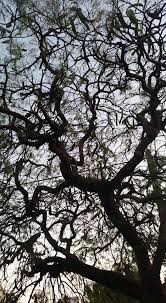 במאמר- "אנקופרזיס לא רק ילד מלכלך" מתוארים שני טיפוסי אישיות מרכזיים שמאפיינים ילדים הסובלים מאנקופרזיס- 

הילד בכיפת הברזל- 
אנקופרזיס מופיע כשיש סופר אגו מנופח, רודפני ומעניש. הילד חווה את עצמו כרע וחווה אשמה רבה, עד כדי כך שהוא מפחד להביע רגש. הילד כל כך רדוף פחד וחרדה שמא יעשה משהו רע שהוא חונק כל פונקציה של שפה ופנטזיה שמא יבוא לחשוב או לומר משהו "רע".
אנקופרזיס הוא חלק מההגנה מפני הסופר אגו. הילד מלכלך וכך מגשים את התוקפנות והכעס שלו והופך אותם לאובייקט קונקרטי.
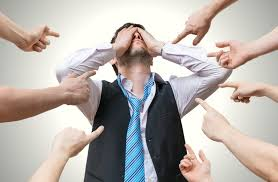 [Speaker Notes: גולדנהירש, ב. (2013). אנקופרזיס - לא רק ילד מלכלך. פסיכולוגיה עברית. אוחזר מתוך https://www.hebpsy.net/articles.asp?id=2934]
ה"קקי" הופך לעילה לעונש שמגיע ל"ילד רע", וההרגשה של אשמה פנימית בלתי נסבלת מוחלפת בהענשה חיצונית. ישנו גם רובד נוסף, קל יותר לילד להגשים את הרוע שלו באמצעות הצואה מלהתמודד עם המחשבות והתחושות (המופשטות) שהוא אכן ילד רע.
 אם כן, בריחת הצואה אינה רק החצנה של הרוע שבה הילד נפטר מהחלקים הרעים בתוכו, אלא היא התנהגות שמצדיקה שהוא אכן ילד רע. הרבה יותר גרוע עבור הילד להרגיש רע ללא סיבה ברורה, וההתלכלכות היא דרך להגשים את הרוע שלו ("הנה אני ילד רע").
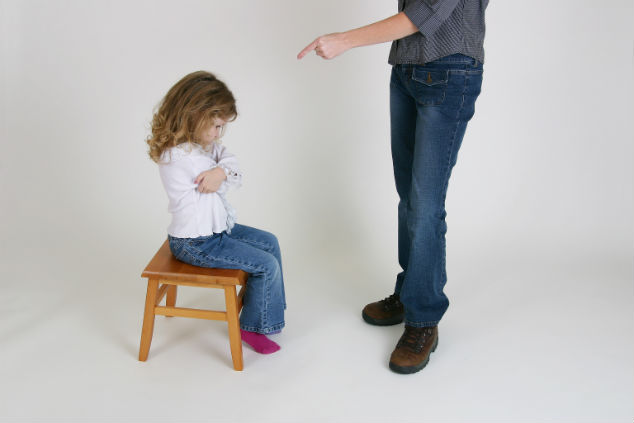 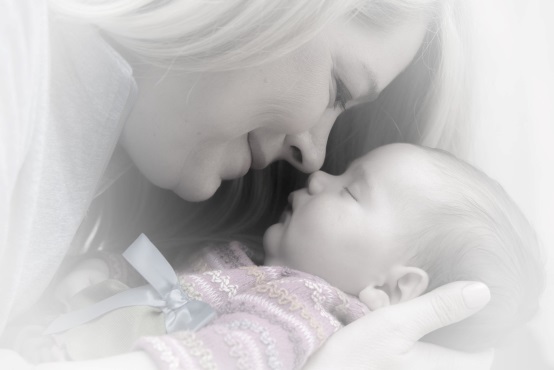 ילד שמכור לאם כאובייקט
כחלק מההתפתחותו הטבעית, הילד מפתח את היכולת לשחק לבד, הוא לבד בלי האם כאובייקט, אבל היא נוכחת כמרחב מכיל ובעצם הופכת להיות חלק מהסביבה של הילד. האם נוכחת אבל לא מורגשת, בדומה לחמצן באוויר שאנו נושמים, שהוא מרכיב חיוני של הסביבה. 
במקרה שהאם תמשיך להוות אובייקט ולא תאפשר לילד עצמאות לשחק ולחקור לבד הוא יהפוך להיות מכור אליה כאובייקט אומניפוטנטיaddiction to mother as object)). 
נראה שישנם ילדים עם אנקופרזיס שמאופיינים בפתולוגיה זו, והם "מכורים לאם כאובייקט".                                                       ילדים אלו אינם מפתחים עולם פנימי, והשהייה עמם נחווית כמשעממת. זאת בניגוד ל"ילד במסכת הברזל" ששהייה במחיצתו טעונה בכעס ובתוקפנות מאופקת. סימפטום ההתלכלכות קשור למצב בו הילד נשאר אינפנטילי ותלותי באימו. בצורה המוחשית והקונקרטית ביותר, יחידת האם-ילד נשארת מאוחדת ומסרבת להיפרד, להתבגר ולהתפתח.
[Speaker Notes: טיפוס אישיות זה מבוסס על התיאוריה של ויניקוט.]
קריאת כיוון ליצירת תכנית התערבות המשלבת תובנות דינמיות עם אלמנטים התנהגותיים:
ניתן לומר שכאשר הילד "מרכיב מסיכת ברזל", תכנית ההתנהגות נועדה לתת להוריו דרך קונקרטית להעניק לילדם תחושה של החזקה. התכנית עוזרת להורים (ההורים כ-  (auxiliary ego  ליצור גבולות שמחזקים את תפקודי אגו של הילד ומרגיעים ומווסתים אותו. 
במקרה שבו הילד מכור לאימו כאובייקט, תכנית ההתנהגות צריכה לעזור ולעודד נפרדות ביחידת האם-ילד, בגרות וצמיחה בצורה הדרגתית ושקולה. דוגמה לכך ניתן למצוא במאמר הקודם שצוין. 
אם כן, ישנן תכניות התנהגות שמטרתן לשמור על הילד, וישנן תכניות שמטרתן לשחרר אותו.
תכניות התנהגות עוזרות להורים רבים ליצור שפה עניינית עם ילדיהם. במקום לאיים בעונשים ("לא תראה טלוויזיה שבוע"), בנטישה ("ניסע בלעדיך לחופש") או בהטלת אשמה ("תראה איזה ילד רע אתה, הרסת את הערב"), ההורים מרגישים יותר קומפוטנטיים ונוכחים כשיש להם כלי שעוזר להם לתקשר עם ילדיהם, ולכן למלל שמלווה את התכנית חשיבות מכרעת. 
ללא מלל אמפטי לילד, התכנית בוודאי תיכשל מפני שהכלי סדוק ואינו "מחזיק ומכיל", ואולי יותר מכך הכלי פשוט אינו מותאם לילד ולמשפחתו. על המטפל להיות זהיר ולבדוק שהמשפחה העומדת מולו אכן מוכנה לכלי, ותופסת את הכלי כדרך תקשורת עם הילד הספציפי, ולא כמתכון  לפתרון כל בעיה.
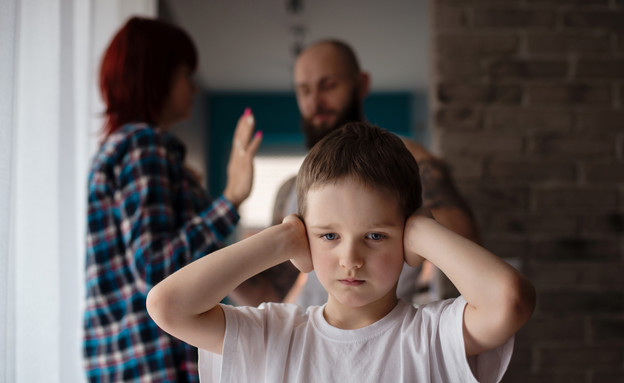 Management of Encopresis in Early Adolescence in a Medical-Psychiatric Unitתוכנית טיפול ייחודית במתבגרים עם אנקופרזיס שכוללת אשפוז פסיכיאטרי-
המאמר מציג תוכנית טיפול ייחודית ומוצלחת בארבעה מתבגרים הסובלים מאנקונפרזיס שאושפזו מרצונם ביחידה הפסיכיאטרית בבית חולים שניידר .
כל ארבעת החולים שמתואירים במחקר עברו שנים של טיפול התנהגותי, רפואי ופסיכולוגי בחוץ וכולם כשלו. ההורים שלהם פרדים או גרושים.
תחת הטיפול ביחידת האשפוז המיוחדת, כל המתבגרים  הפסיקו ללכלך זמן קצר לאחר שנכנסו לשם. 
שאר תקופת האשפוז הוקדשה כדי לחזק את ההפוגה בסימפטומים ולהכין את המטופל לחזרה הביתה. 
בנוסף כל החולים היו ללא תסמינים לאחר ההתערבות, ולא נצפתה הישנות כלשהי במהלך המעקב בין 3 ל 12 חודשים.
ההצלחה הרבה בתכנית מיוחסת לאלמנטים הבאים: 
1. עצם הקבלה ליחידת האשפוז מהווה השפעה פסיכולוגית. ההבנה שיש צורך לעשות שינוי, להתנתק ולהתרחק מהשגרה. 
2. ההפרדה של ההורים והילדים בשלב הראשון  של התוכנית מאפשרת ניתוק ממערכת היחסים הקונפלקטואלית ומאבקי כוח הקשורים ללכלוך.
3. המטופל המתבגר מדע לכך שהוא לבדו אחראי  לחיסול הסימפטומים, הפרוטוקול של הטיפול  היה קוהרנטי, ונתן למטופל שליטה על ההתקדמות וההישגים שלו.
4. למטופל היה לחץ חברתי מצד החברים במחלקה שידעו על ההפרעה. 
5.  השחרור היה הדרגתי  כדי לחזק את ההישגים טיפוליים בבית הספר ובבית.
Management of Encopresis in Early Adolescence in a Medical-Psychiatric Unitתוכנית טיפול ייחודית במתבגרים עם אנקופרזיס שכוללת אשפוז פסיכיאטרי-
הקריטריונים הדרושים עבור קבלה לתכנית ההתערבות בטיפול                             במתבגרים עם אנקופרזיס:
השלמה של בדיקת אבחון מקיפה, היעדרות של הפרעה פיזית שמסבירה את הסימפטומים.
עמידה בקריטריונים של ה-DSM-IV לאנקופרזיס.
כישלונות קודמים בהתערבויות רפואיות ופסיכולוגיות אינטנסיביות מחוץ לאשפוז.
הסכמה של המטופלים והוריהם להשתתפות בתכנית.
פרוטוקול הטיפול במחלקה
חברי הצוות הרב תחומיים תיארו בפני המטופל והוריו את תכנית ההתערבות, והבהירו שהמרכיב ההתנהגותי הוא מרכיב אינטגרלי מהפרוצדורה הרפואית. הוסבר הרציונל לתכנית ולצעדים שיילקחו להכשיר את המעיים כדי להחזירם לתפקוד. המרכיבים הרגשיים צומצמו. הצוות קיבל הוראה לתעד ולטפל בכל דאגה של תזוזות המעיים של המטופל בצורה ניטרלית ומקצועית.
לאחר שהסכמה מדעת התקבלה, המטופל נרשם ליחידת האשפוז. בצעדים הראשונים, ההורים לא היו חלק מפרוטוקול הטיפול, והם הורשו לראות את המטופלים רק במשך שעות הביקור המותרות במחלקה. הם התבקשו לא לשפוט או להתערב בשיתוף הפעולה של הילד בתכנית הטיפול.
המטופלים נבדקו על ידי רופאי הגסטרואנטרולוגיה אשר סקרו את הטיפולים הרפואיים הקודמים והמליצו לגבי ניהול רפואי מתאים. בוצע צילום רנטגן של הבטן כדי לבדוק היתכנות של פגיעה משמעותית של המעי הגס. אם הממצאים היו חיוביים, המטופלים קיבלו חוקן פעם ביום במשך חמישה ימים, במקרים של כישלון המשיכו בגישה יותר אגרסיבית. אחרת, ניתן שמן פרפין.
גובשה דיאטה המבוססת על צריכה גבוהה של נוזלים (לפחות שני ליטרים ביום), פירות טריים וירקות, מיצי פירות וסיבים תזונתיים, עם הפחתה במוצרי חלב. הדיאטה הייתה קבועה, והארוחות הוגשו בקבוצות בשעות קבועות.
המטופל קיבל הנחייה לשבת בשירותים לאחר כל ארוחה ולנסות לעשות את צרכיו. הודגש שזו אחריות המטופל ללכת לשירותים. לאחר עשר דקות, המטופל היה צריך להתקשר לאיש צוות כדי לתעד את כמות ועקביות הצואה שלו.
[Speaker Notes: *רק אם יהיה זמן.]
פרוטוקול הטיפול במחלקה- המשך
אם במהלך פעילות היחידה, חברי צוות שמו לב לריח של צואה מאחד המטופלים, המטופל התבקש לנקות את עצמו, לשטוף את בגדיו ולהישאר בחדרו לבד במשך הפעילות שהוא השתתף בה באותה עת.
המטופל והצוות תיעדו ביומן יומי באופן עצמאי תכנים לגבי ארוחות, יוזמה לשבת בשירותים, איכות ועקביות של הצואה, צואה בבגדים, ניקוי בגדים, שיתוף פעולה.
אם המטופל לא עשה צרכים בכלל במשך היום, בוצע חוקן לאחר הארוחה האחרונה (18:00). המטופל הבין שהחוקן הוא לא עונש ושמטרתו היא לעזור למעיים לחזור לפעילות תקינה.
הפעילויות החברתיות במחלקה התבססו על רמות שאפשרו פריווילגיות, כמו זמן טלוויזיה, סרטים, יציאה מהמחלקה, ביקורים בבית וכו'. התקדמות בשליטה על תנועות המעיים זוכתה בהעלאת המטופל לרמה היררכית גבוהה יותר במחלקה.
ברגע שהמטופל הגיע לרמה שבה הורשה לו לבקר בבית, עירבו את ההורים בתכנית הטיפולית. בהתחלה, התפקיד שלהם היה רק לעקוב אחר התנהגות הילד ותנועות המעיים על ידי מילוי יומן מעקב בזמן ביקור המטופל בבית. הפרסים הוקצו במחלקה בהתאם ליומן המעקב. ההורים הונחו להימנע משיפוטיות או הערות הנוגעות לתהליך או רגרסיה של ילדיהם ולהבחין את ההתנהגות של הילד הקשורה לפעילות המעי שלו מפעילויות חברתיות או אקדמיות אחרות (ללא הערות משפילות במקרה שהילד נכשל, לא להתנות הענקת פרסים המבוססים על התקדמות).
בהדרגה ההורים הונחו לקחת שליטה על התכנית ההתנהגותית בבית, כולל מערכת הפרסים של התכנית, שאומצה לחיי המשפחה. המטופל שוחרר מהמחלקה לאחר שחווה שבוע מוצלח בבית ללא התלכלכות ועם מתן צואה באופן סדיר.
בוצע מעקב במשך לפחות שלושה חודשים לאחר מכן.
ביבליוגרפיה
Fennig, S., & Fennig, S. (1999). Management of encopresis in early adolescence in a medical-psychiatric unit. General hospital psychiatry, 21(5), 360-367.‏
אנקופרזיס. אתר המרכז הרפואי שיבא תל השומר. אוחזר מתוך
https://yeladim.sheba.co.il/%D7%90%D7%A0%D7%A7%D7%95%D7%A4%D7%A8%D7%96%D7%99%D7%A1
גולדנהירש, ב. (2013). אנקופרזיס - לא רק ילד מלכלך. פסיכולוגיה עברית. אוחזר מתוך https://www.hebpsy.net/articles.asp?id=2934
כהן, א. (2011). בריחת צואה. בתוך ג' מור, י' מאיירס, צ' מרום, א' גלבוע-שכטמן, טיפול קוגניטיבי התנהגותי בילדים- עקרונות טיפוליים. (ע' 340-331). הוצאת דיונון.